日本PTEG研究会利益相反の開示　筆頭発表者名：　○○　○○
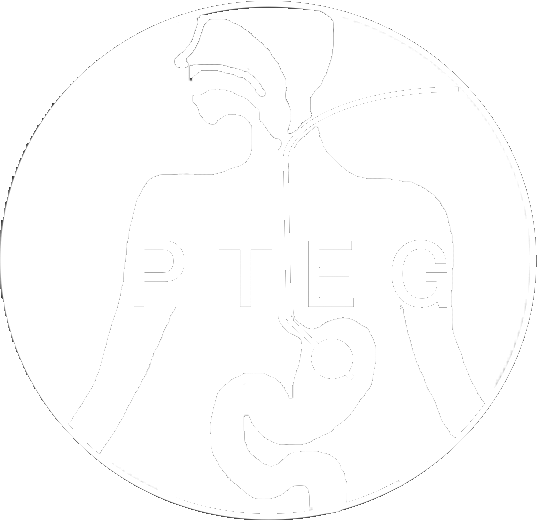 演題発表に関連し、利益相反関係として開示すべき基準に達した企業などとして
	①　役員・顧問職			：	なしor○○会社
	②　株　　　　　　　			：	なしor○○会社
	③　特許使用料			：	なしor○○会社
	④　講演料など			：	なしor○○会社
	⑤　原稿料など			：	なしor○○会社
	⑥　研究費および奨学寄付金	：	なしor○○会社